Figure S1. Consort diagram of patients from POETIC.
2976 POETIC AI-treatment Group Patients
52 HER2 status unknown
317 HER2+ Cases
2607 HER2- Cases
Case selection based on:
Baseline Ki67% >10% and
Ki67 response categories:
	15% worst responders: PR (n=230)
	30% of the 50% best responders: GR (n=230)
	30% of the 35% intermediate responders: IR (n=150)
38 Ki67 Baseline <10%
20 No Block
15 No Invasive Tumour in Block
20 No Ki67 Baseline
36 No RNA available
69 No Block
6 No Invasive Tumour in Block
1 No Ki67
188 Baseline samples
534 Baseline samples
Insufficient RNA for qPCR
Insufficient RNA for qPCR
ER/PgR IHC 188
ER qPCR 184
ER/PgR IHC 534
ER qPCR 389
Failed QC
Failed QC
Inadequate IHC
Inadequate IHC
ER/PgR scores 186
ER mRNA 171
ER/PgR scores 515
ER mRNA 367
IHC & mRNA 367
IHC & mRNA 171
IHC only 148
mRNA only 0
IHC only 15
mRNA only 0
Table S1. Clinicopathological characteristics of the population by IHC categories.
Table S2. Original (A) and derived (B) numbers (GR and IR of the HER2- population are multiplied by 3.3 which yields some fractional estimates for the number of patients) of ER IHC categories in the overall population and separated by HER2 status.
A
B
Table S3. Original (A) and derived (B) numbers (GR and IR of the HER2- population are multiplied by 3.3 which yields some fractional estimates for the number of patients) of ER IHC categories in the overall population and separated by PgR status.
A
B
Figure S2. Scatterplots of ER IHC in relation to Ki67 in PgR- (A) and PgR + (B) using 10% as a threshold for positivity.
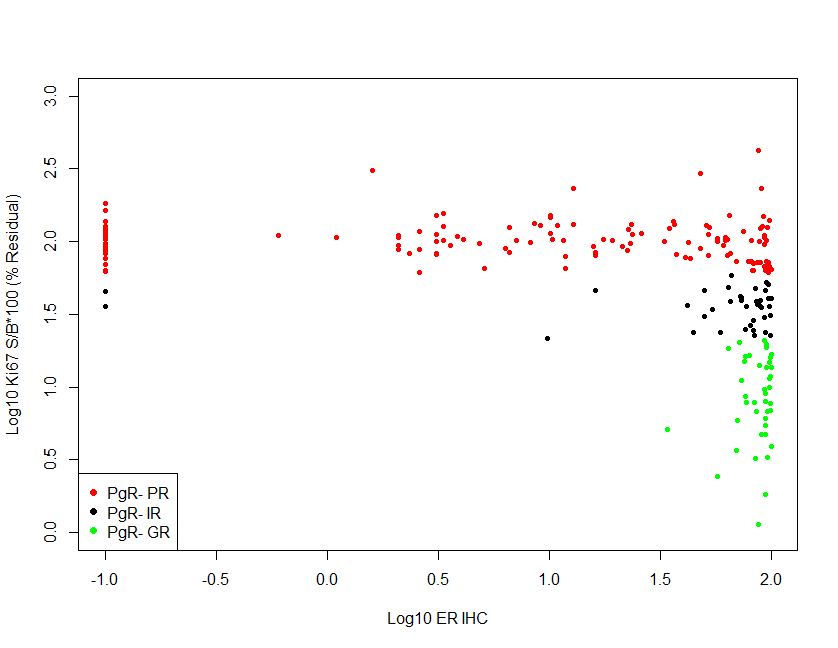 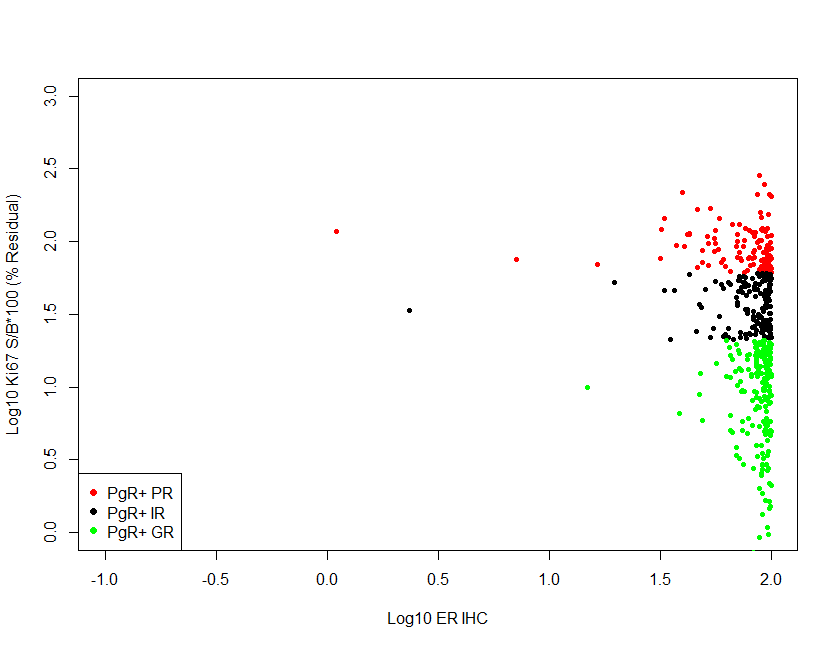 A. PgR-
B. PgR+
1%	        10%	                  100%
% Ki67 Residual
1%	        10%	                  100%
0%	   	     1%	        	           10%	                                     100%
0%	   	      1%	        	            10%	   	                  100%
ER IHC
ER IHC
Table S4. Original (A) and derived (B) numbers (GR and IR of the HER2- population are multiplied by 3.3 which yields some fractional estimates for the number of patients) of ER rtPCR relative expression categories in the overall population and separated by HER2 status.
A
B
Table S5. Original (A) and derived (B) numbers (GR and IR of the HER2- population are multiplied by 3.3 which yields some fractional estimates for the number of patients) of ER rtPCR relative expression categories in the overall population and separated by PgR status.
A
B
Figure S3. Scatterplots of ER rtPCR relative expression in relation to Ki67 in PgR- (A) and PgR + (B) using 10% as a threshold for positivity.
A. PgR-
B. PgR+
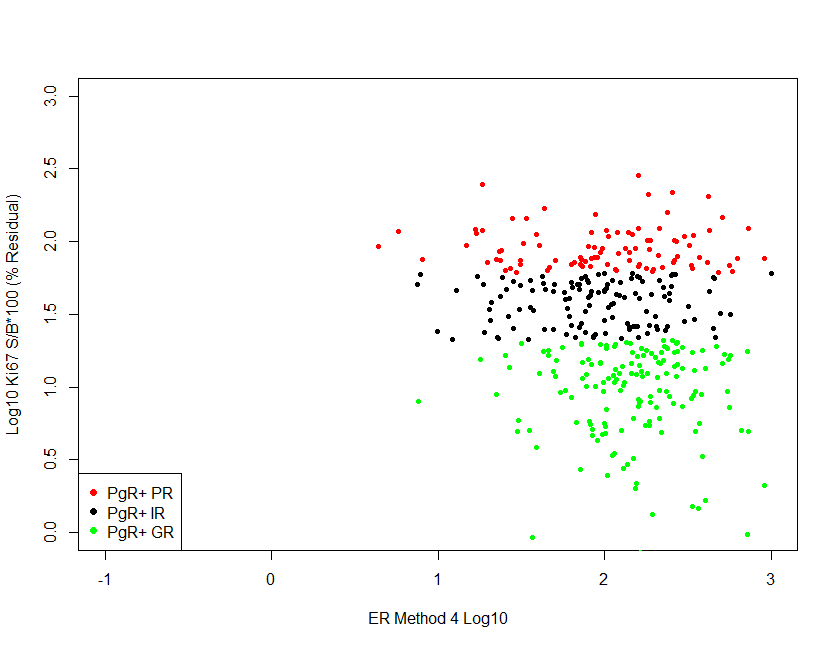 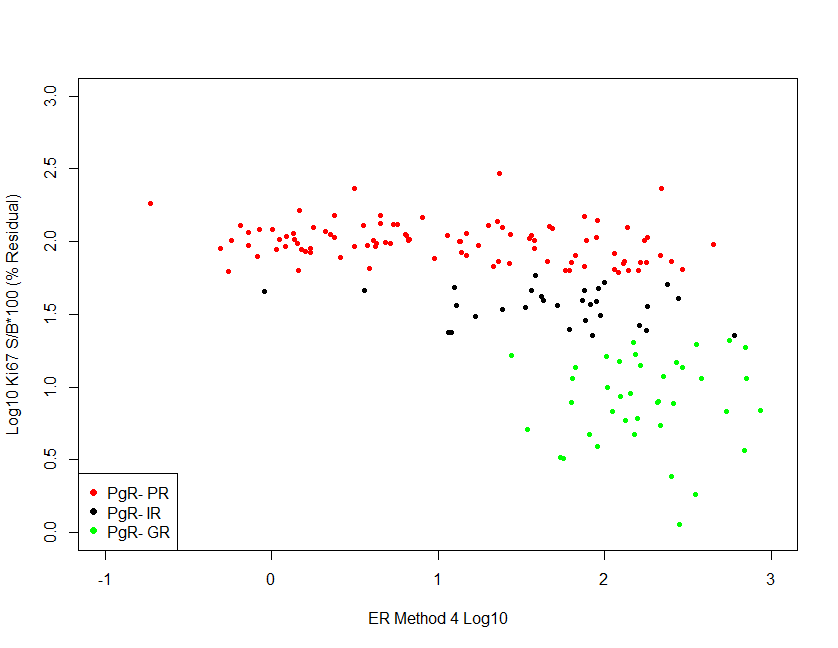 % Ki67 Residual
1%	        10%	                  100%
1%	        10%	                  100%
0.1	                1	                              10	                        100                             1000
0.1	                 1	                              10	                         100                          1000
ER qPCR relative expression
ER qPCR relative expression